Meme guidelines
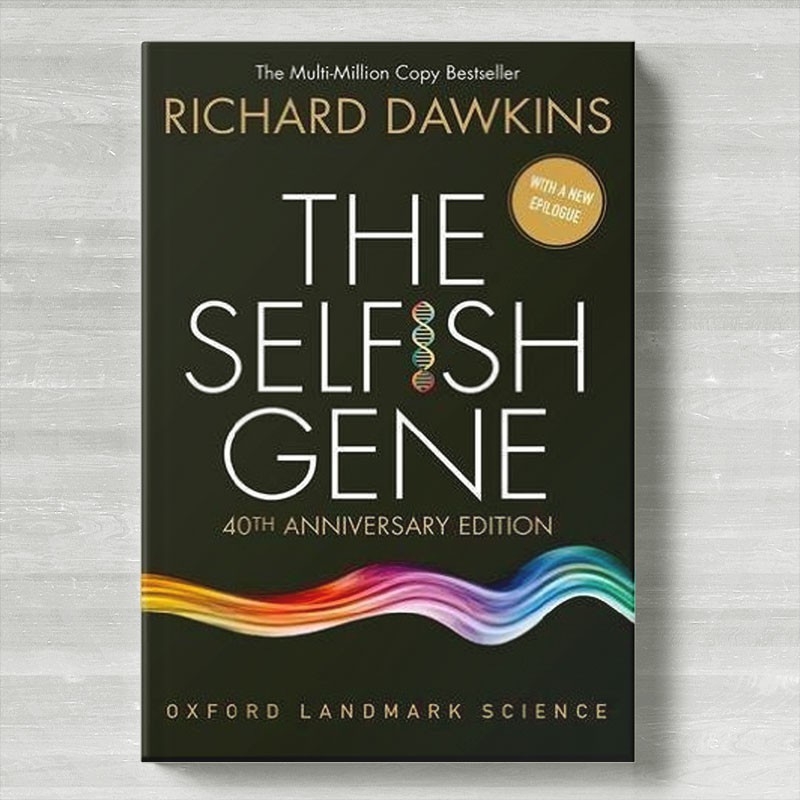 The first memetic book was written byRichard Dawkins
The term meme (from the Greek mimema, meaning “imitated”) was introduced in 1976 by British evolutionary biologist Richard Dawkins in his work The Selfish Gene.
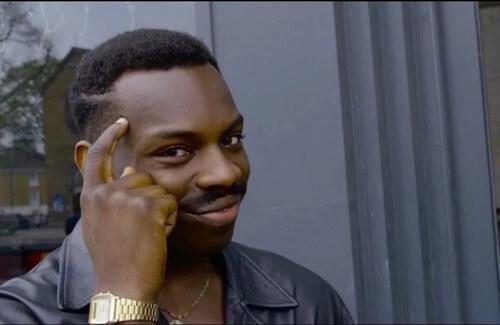 "meme" has been  roots word from the Greek language.
Mimetismos + Gene = การแพร่การจายถ่ายทอดด้วยวิธีเลียนแบบ
melody
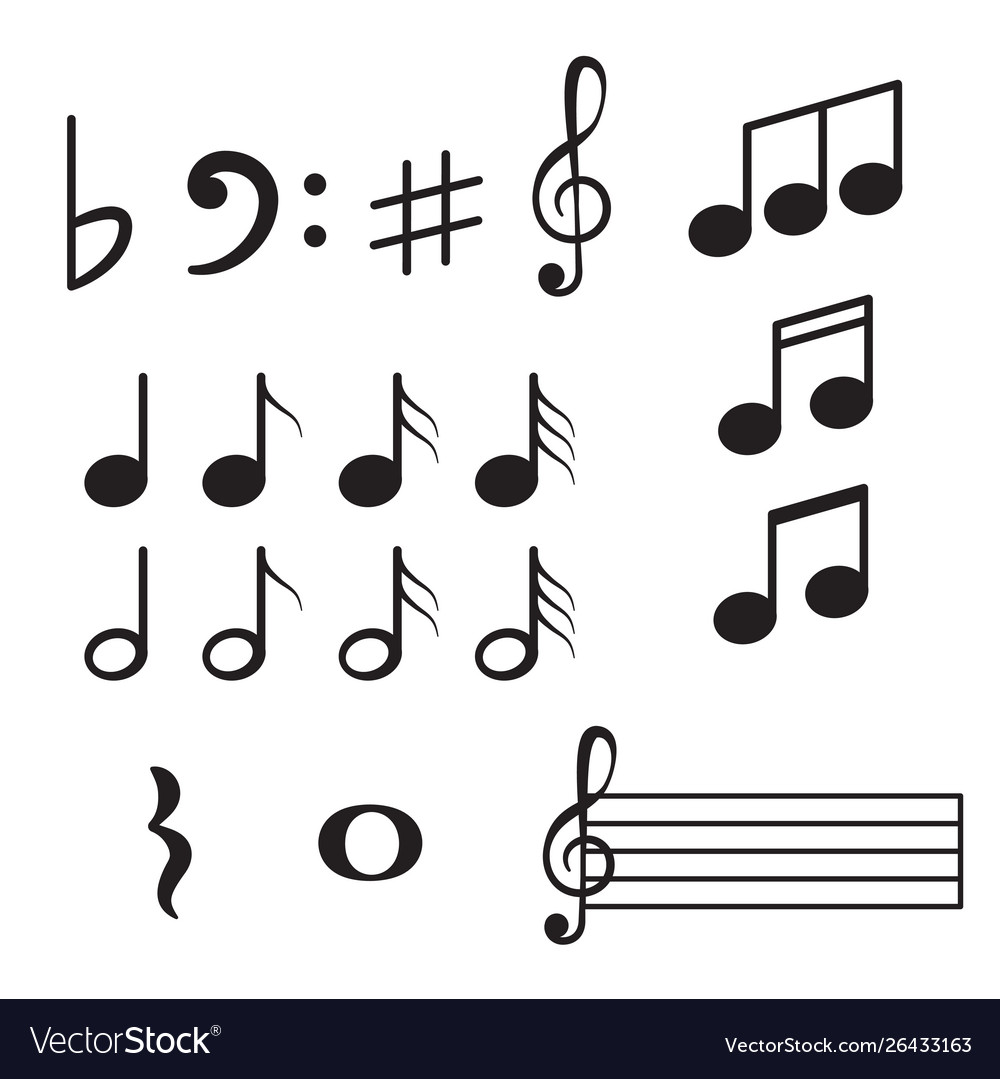 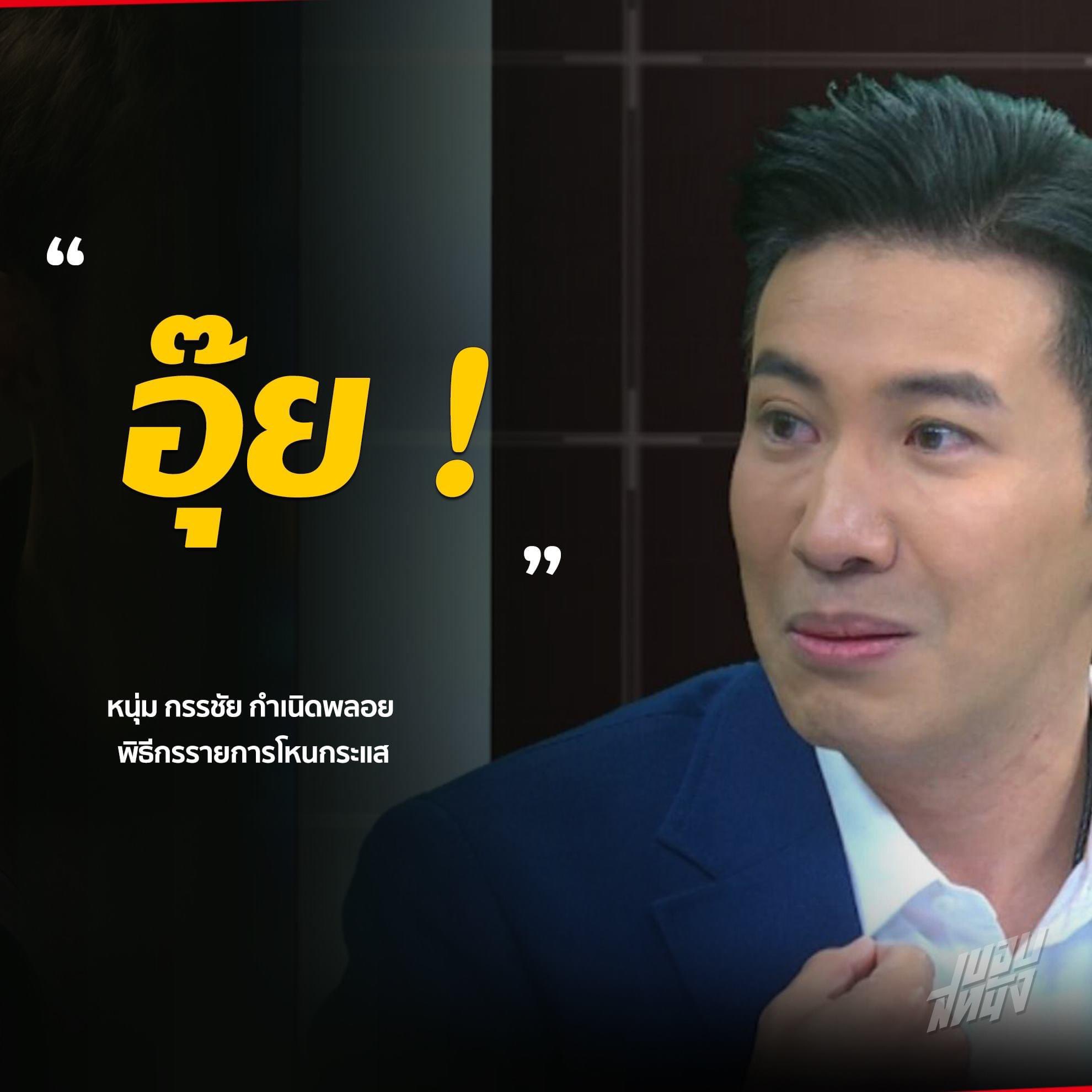 catchphrase
fashion
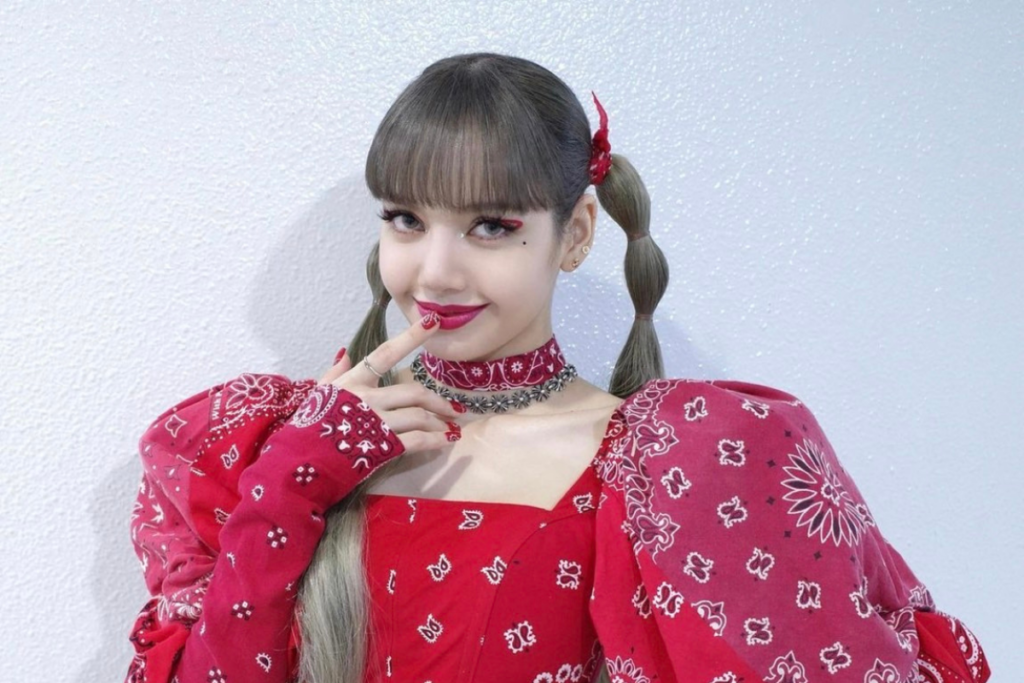 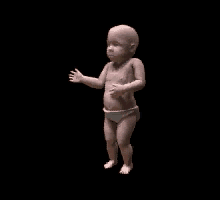 Baby dancing cha-cha-cha
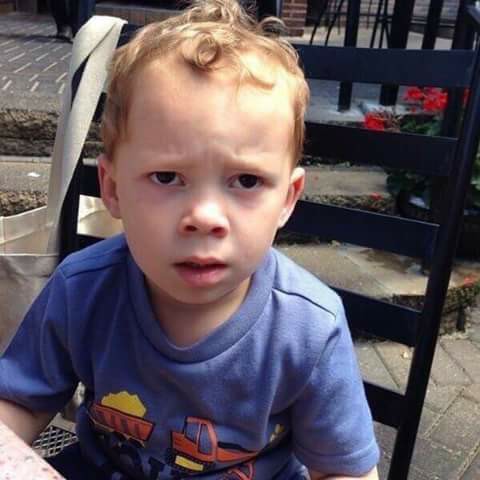 Gavin Thomas
Gavin Thomas
Gavin Thomas
Gavin Thomas
Gavin Thomas
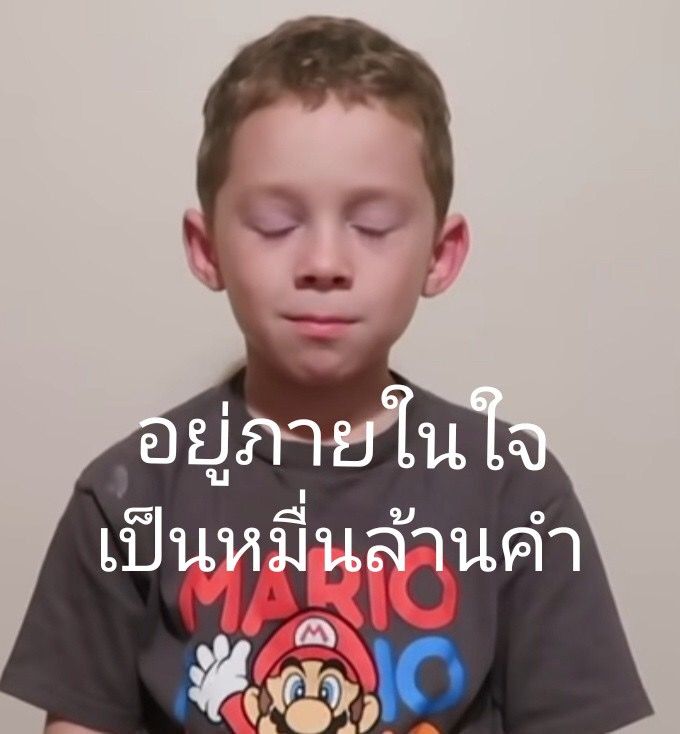 Gavin Thomas
oshita Iheme
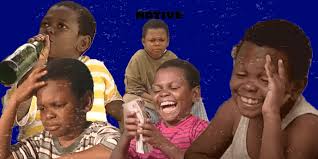 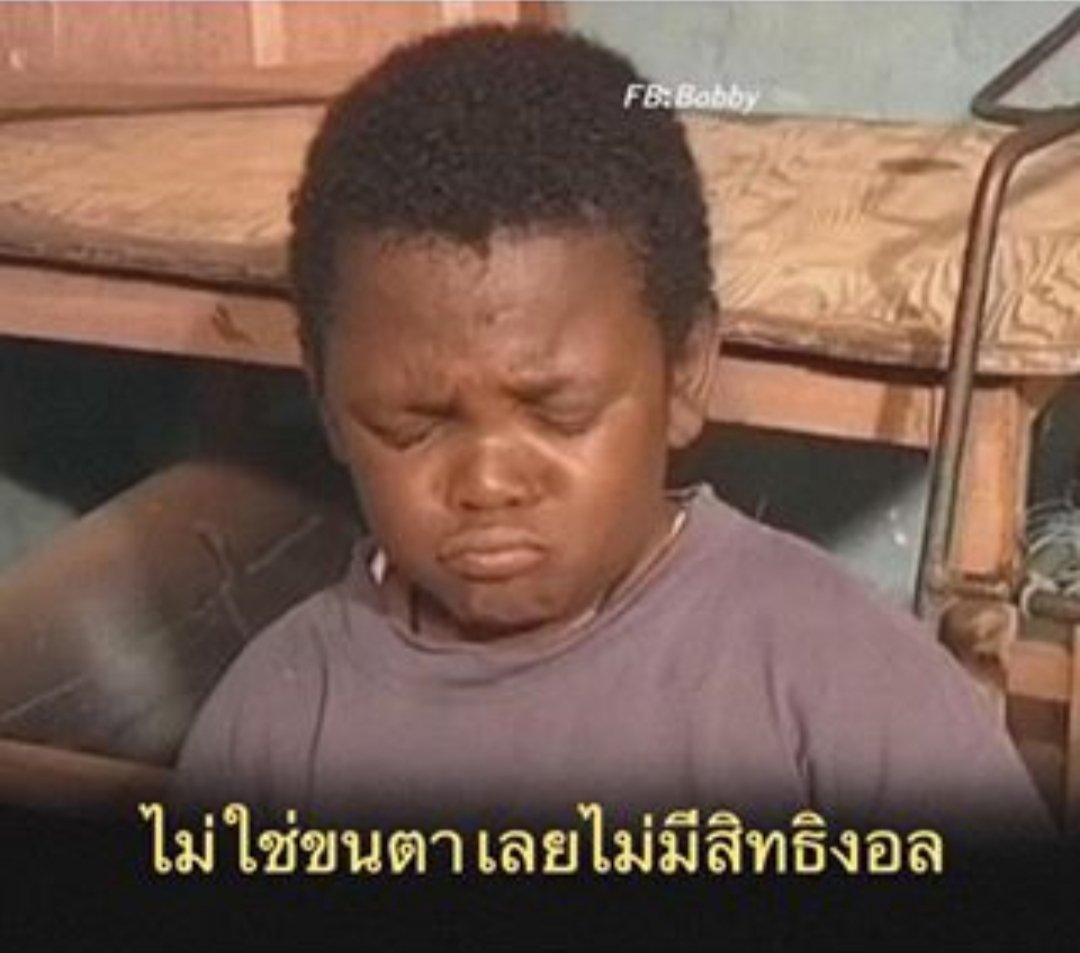 oshita Iheme
oshita Iheme
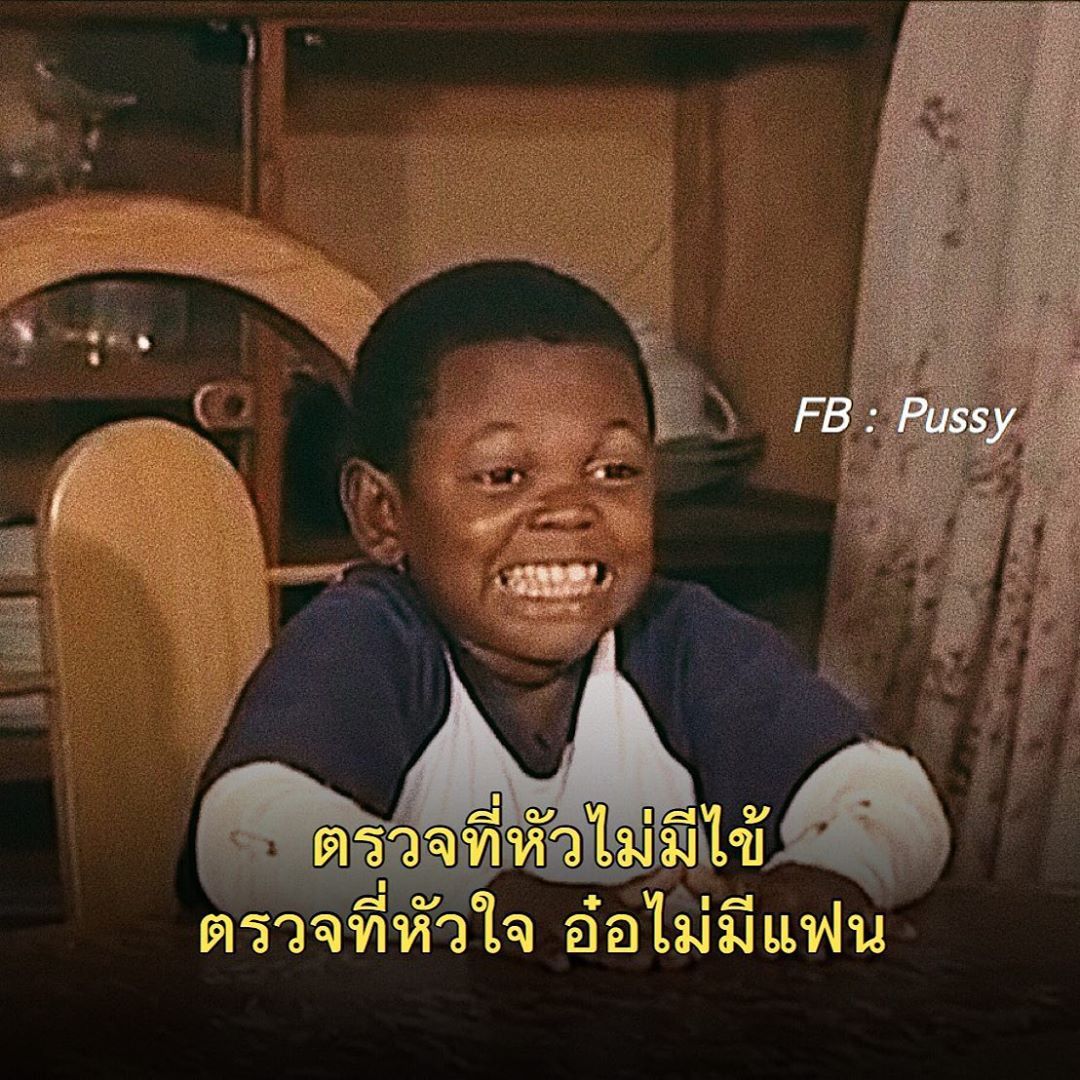 oshita Iheme
oshita Iheme
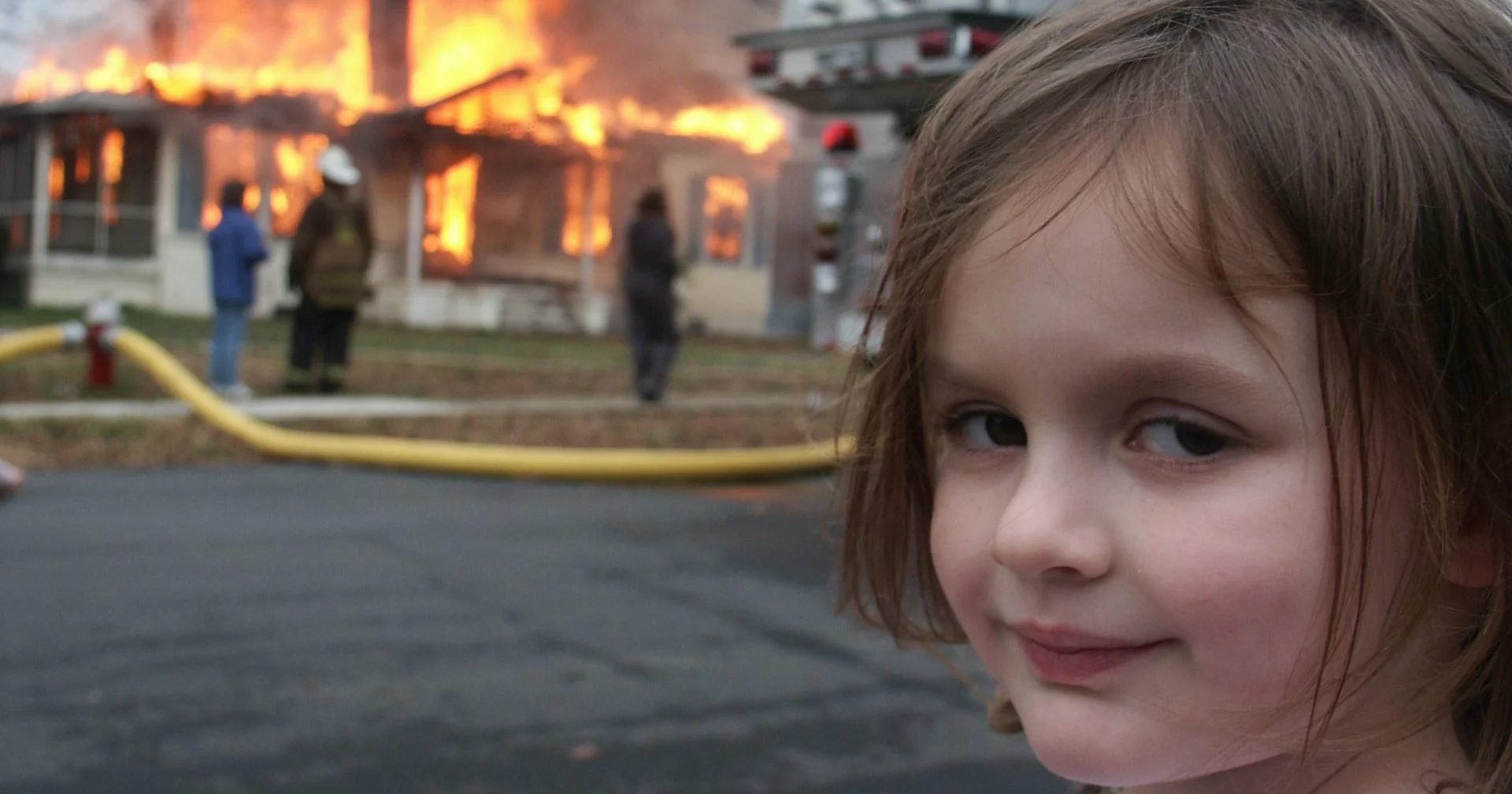 Disaster girl by Zoe Roth
The cat forced a smile
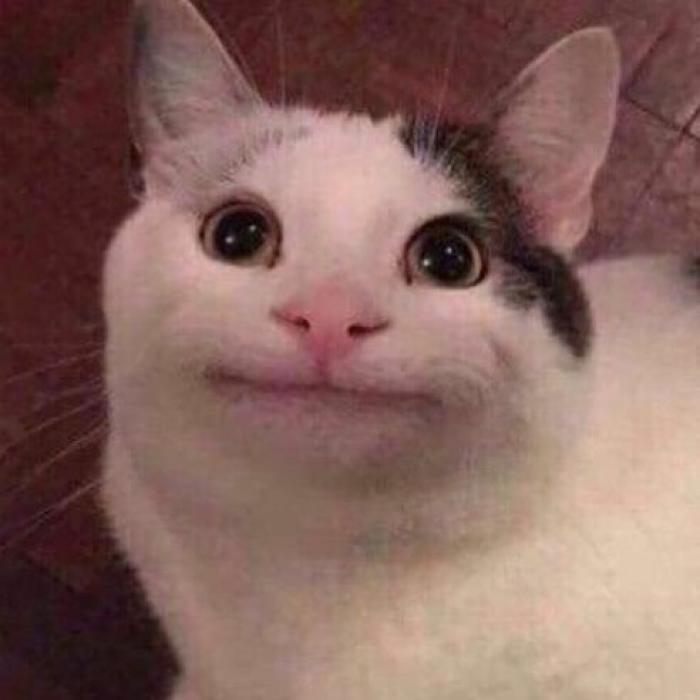 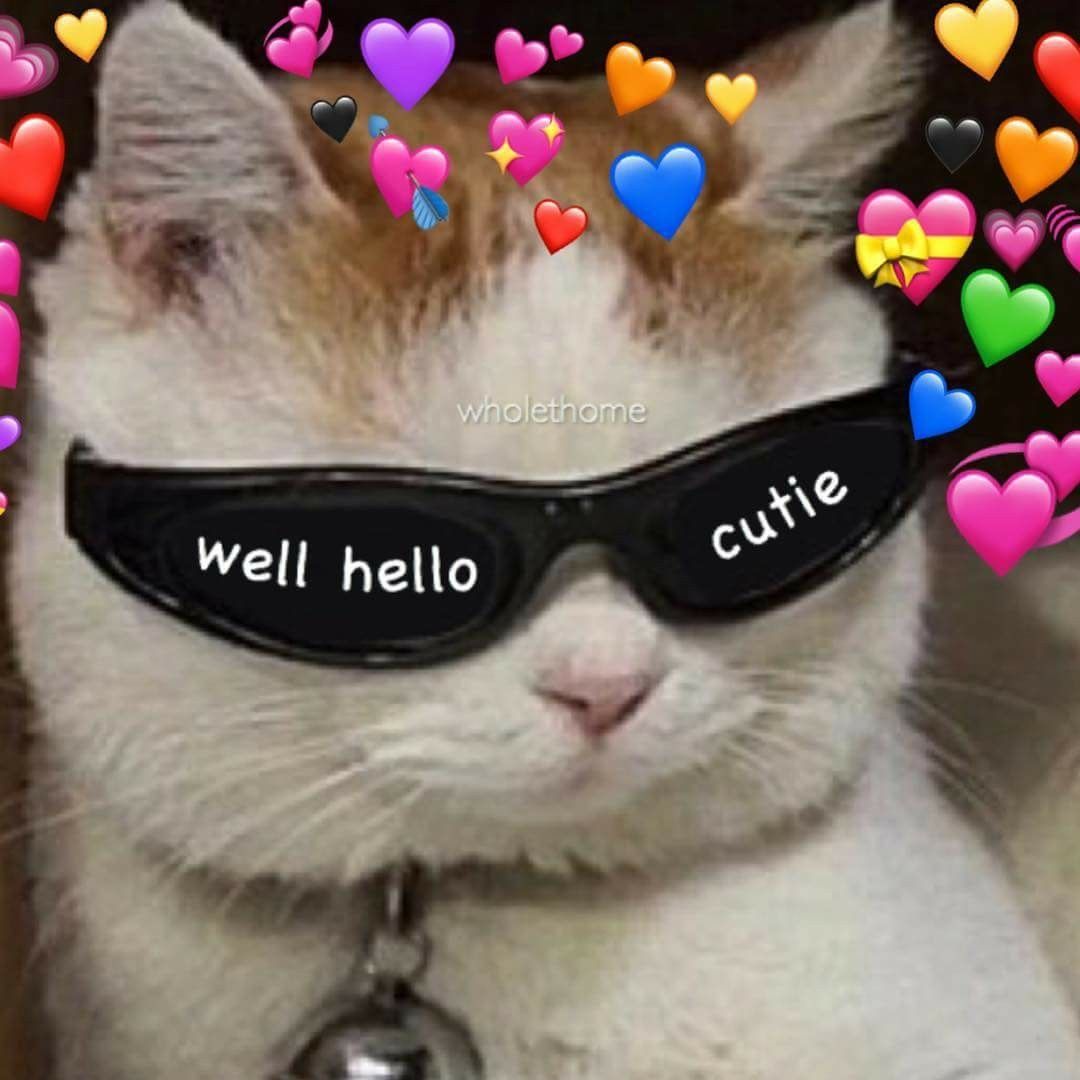 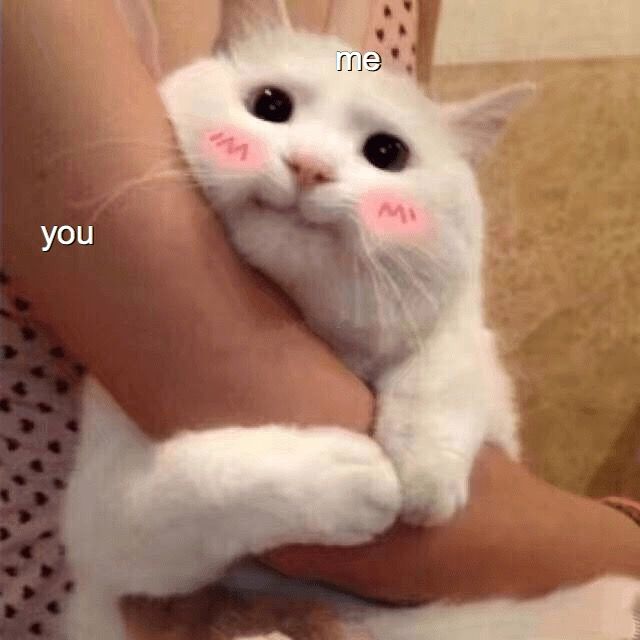 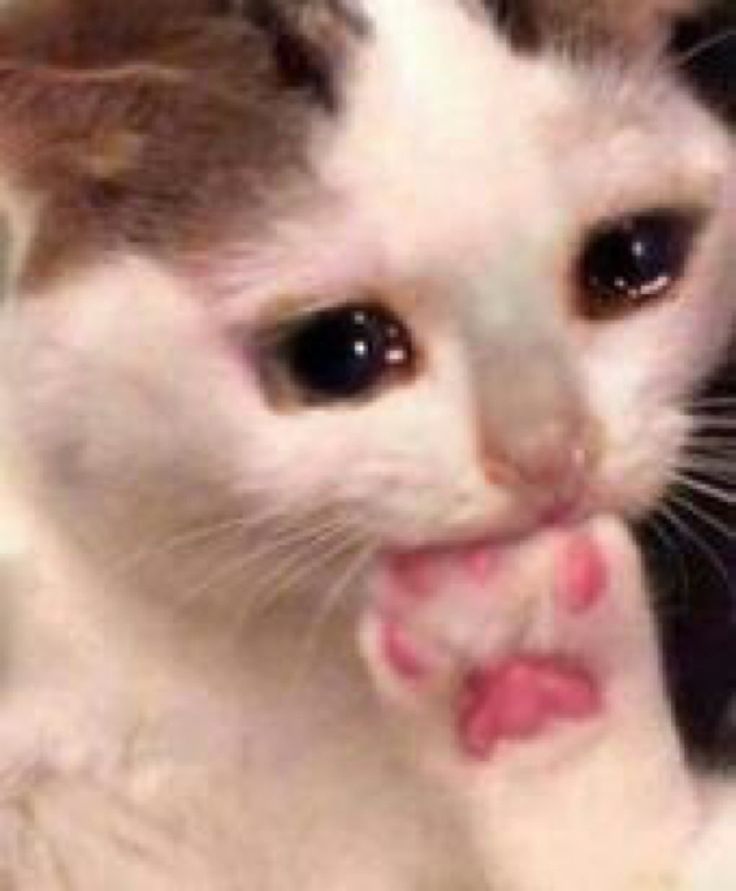 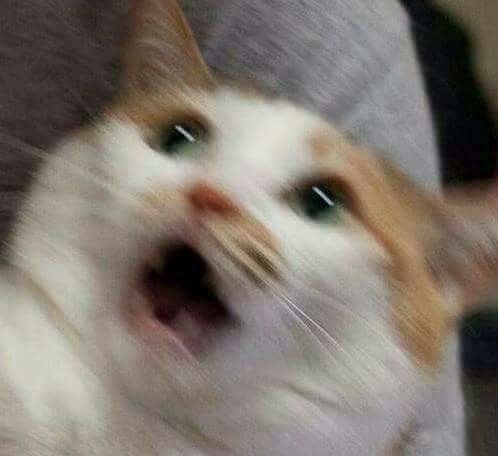 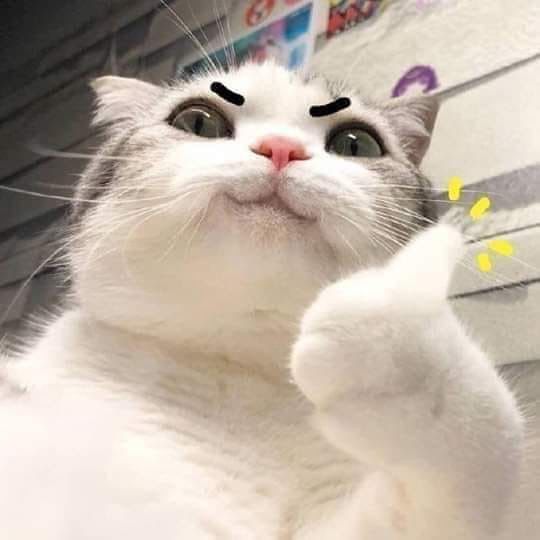 swarming cat
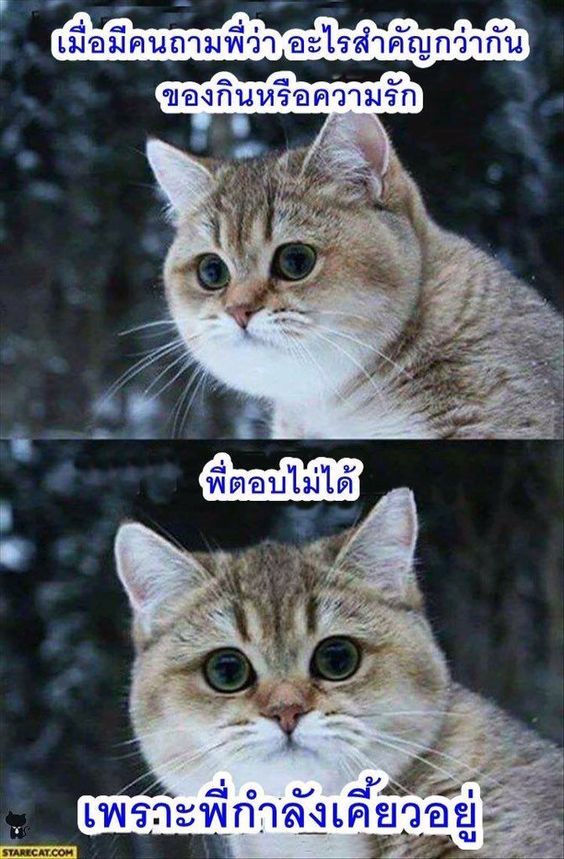 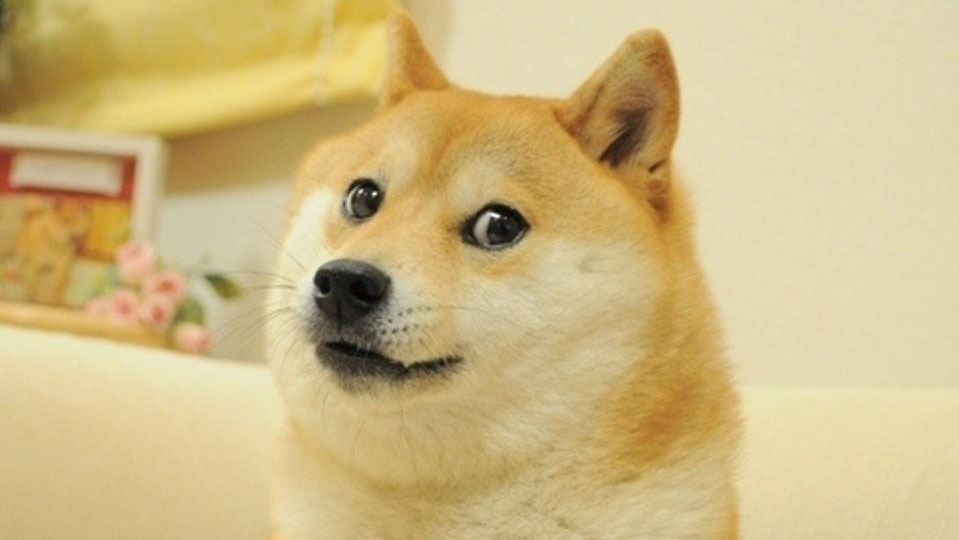 Doge
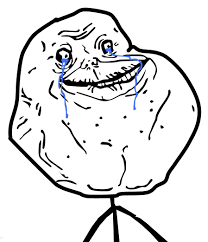 Foever alone
me gusta
y u no guy
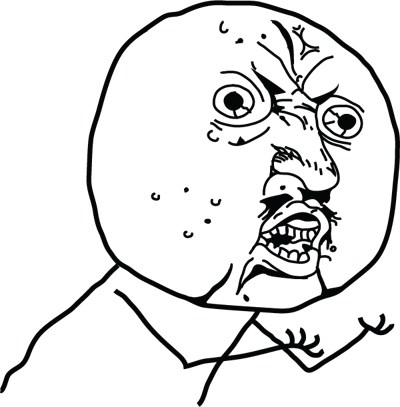 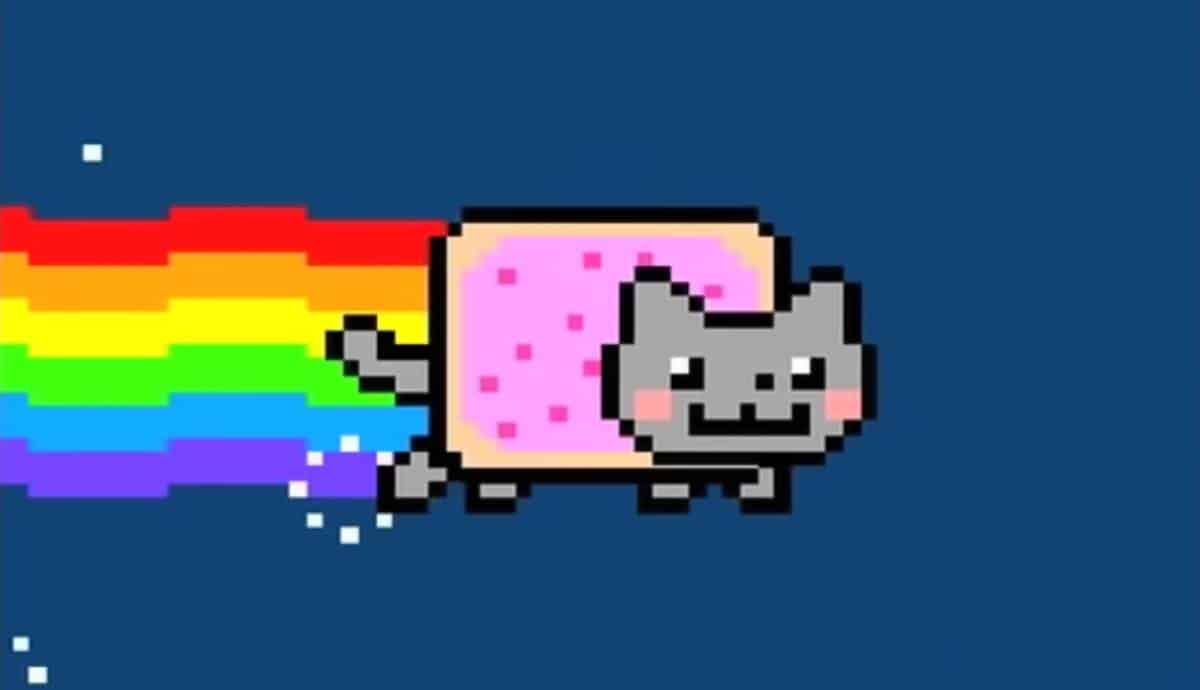 nyan cat
neil degrasse tyson reaction
overly  attached girlfriend
Drake
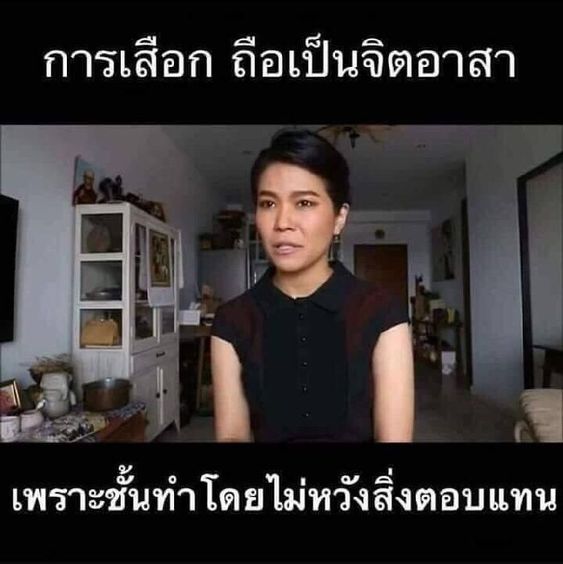